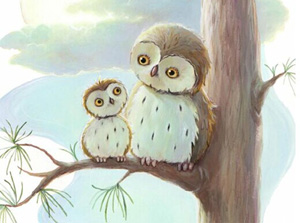 Навчання грамоти
Читання
Післябукварний період
Урок 117
До дня матері
Робота з дитячою книгою.
Василь Сухомлинський. 
Казка «Найгарніша мама»
Налаштування на урок
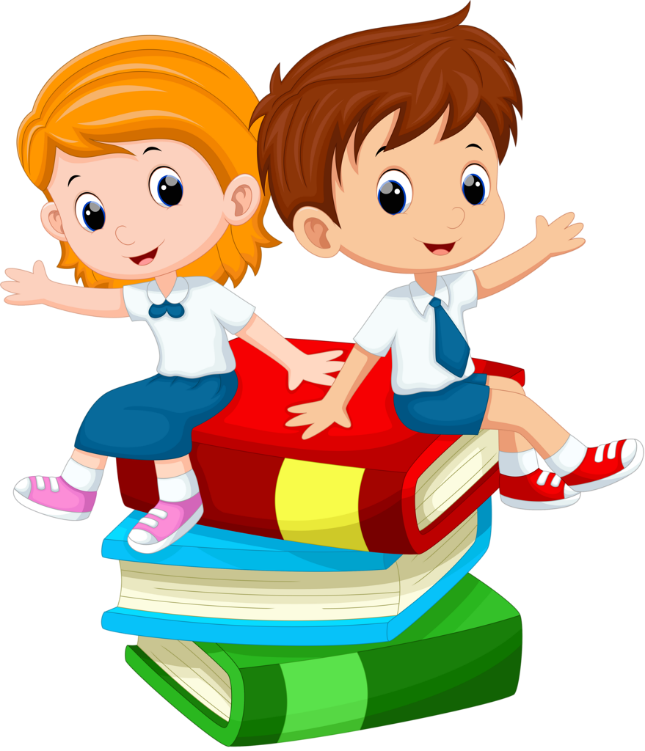 Сіли рівно, озирнулись,
Один одному всміхнулись.
Якщо добре працювати –
Вийдуть гарні результати.
Тож не гаємо ми час,
Бо знання чекають нас!
Вправа «Інтонація»
Прочитай з різними почуттями і різною інтонацією речення
 «Мама – найдорожча людина!»:
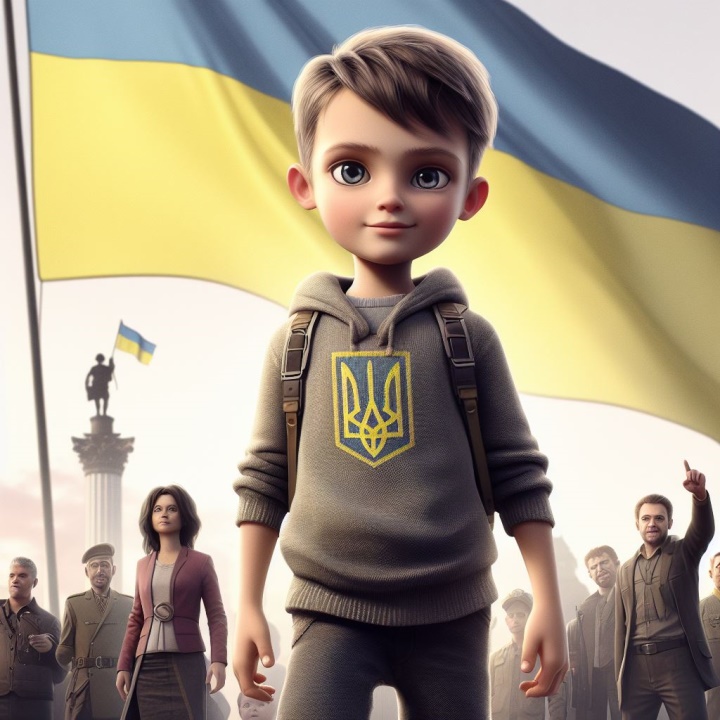 здивовано
з гордістю
з радістю
з образою
замріяно
Як ти гадаєш, чому попри однаковий зміст речень ми сприймаємо їх по-різному? 
На якій інтонації тобі хотілося б залишитися?
Дихальна вправа
Прочитай слова. Що вони позначають? 
Кого ти уявляєш, коли читаєш ці слова?
Глибоко вдихни та на видиху назви слова-ознаки. Можеш додати свої слова-ознаки
Добра
Красива
Весела
Мудра
Ніжна
Ласкава
Струнка
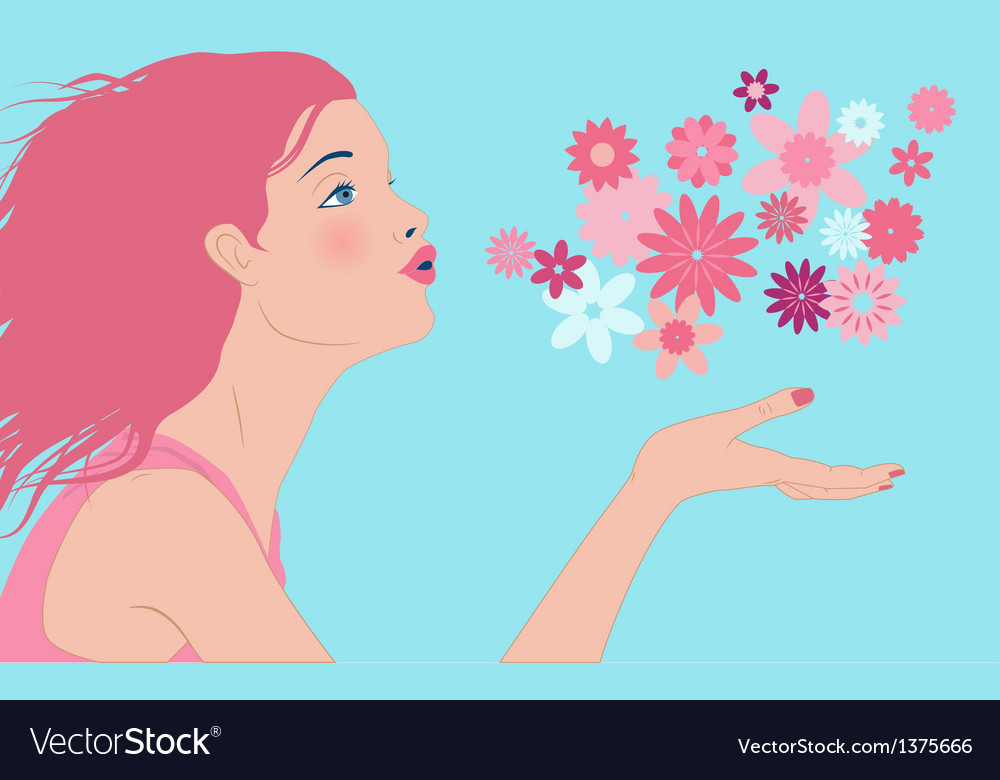 Повідомлення теми уроку
Сьогодні на уроці читання ми 
попрацюємо з казкою 
Василя Сухомлинського «Найгарніша мама». 
Дізнаємось, чия мама найгарніша.
Будемо вчитися читати діалог.
Зберемо й пояснимо прислів’я
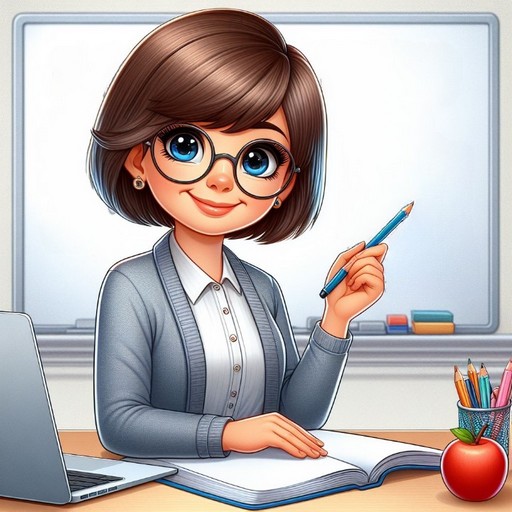 Щорічно у другу неділю травня ми відзначаємо День Матері. 
В Україні він став офіційним у 2000 році. 
А ось у багатьох інших країнах світу його святкують на державному рівні вже порівняно давно.
Прочитай вірш Варвари Гринько
Ще в колисці немовля
Слово «мама» вимовля.
Найдорожче в світі слово
Так звучить у рідній мові:
Мати, Матінка, Матуся,
Мама, Мамочка, Мамуся!
Називаю тебе я,
Рідна ненечко моя!
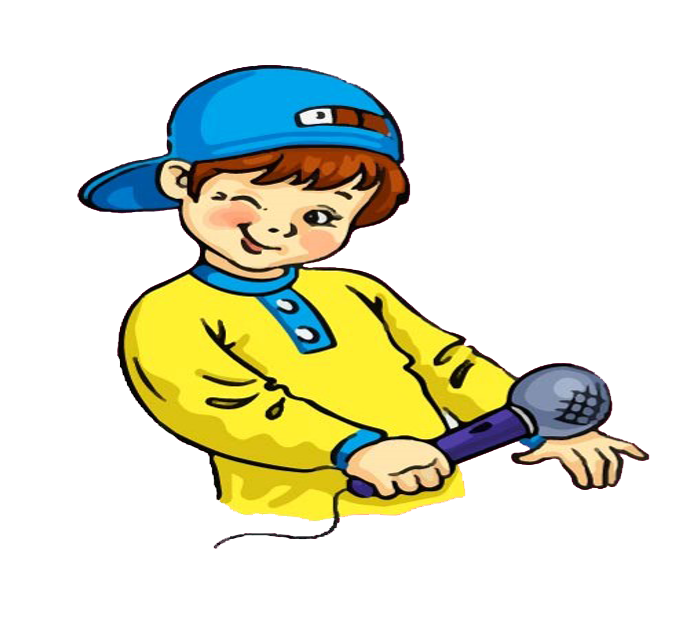 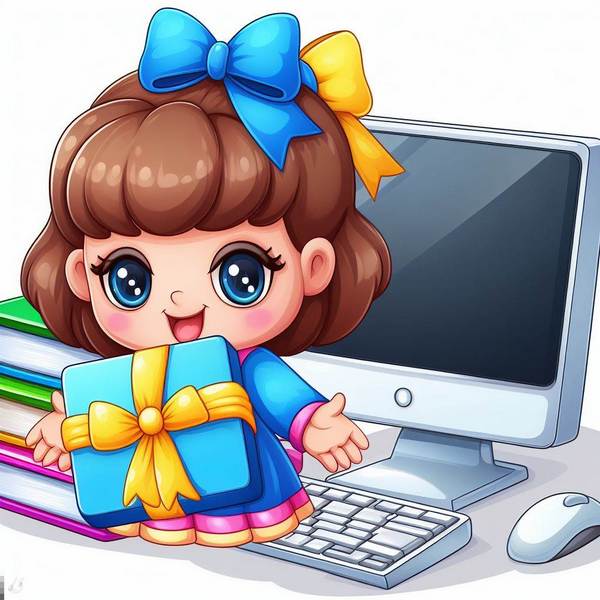 Як ти розумієш слово немовля?
Яке слово найдорожче у світі? 
Якими словами можна називати маму?
Читаємо уважно слова
Гніздо
Совеня
Шукаю
Ненечка
Голівка
Дивуючись
Взявся
Відповідає
Вухатий
Банькатий
Жовторотий
Прилетіла
Подивилося
Потихеньку
Найгарніша
Уважно
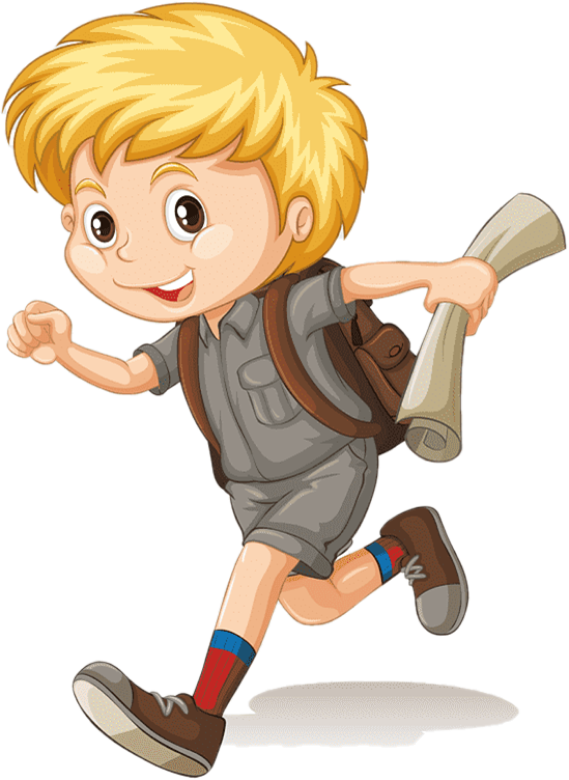 Василь Сухомлинський. Найгарніша мама
Випало Совеня із гнізда та й повзає. Далеко забилось, не може знайти рідного гнізда. Побачили птахи малого — некрасивого, з великою голівкою, вухатого, банькатого, жовторотого. Побачили та й питають, дивуючись:
— Хто ти такий, де ти взявся?
— Я Совеня, — відповідає мале. — Я випало з гнізда, не вмію ще літати і вдень дуже погано бачу. Я шукаю маму. 
— Хто ж твоя мама? — питає Соловей.
— Моя мама Сова, — гордо відповідає Совеня.
— Яка ж вона? — питає Дятел.
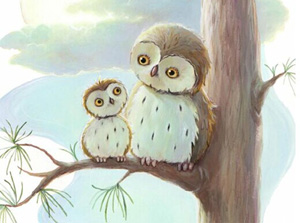 Василь Сухомлинський. Найгарніша мама
— Моя мама найгарніша.
— Розкажи, яка ж вона, — питає Дрізд.
— У неї голова, вуха й очі такі, як у мене, — відповідає з гордістю Совеня. 
— Ха-ха-ха! — зареготали Соловей, Дятел і Дрізд. — Та ти ж потвора. Виходить, і мати твоя така сама потвора. 
— Неправда! — закричало Совеня. — Мама в мене найгарніша. 
Почула його крик Сова, прилетіла потихеньку, взяла 
Совеня за лапку й повела до рідного гнізда. Совеня 
уважно подивилося на свою маму: вона була найгарніша.
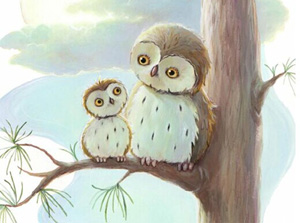 Запитання до уважного читача
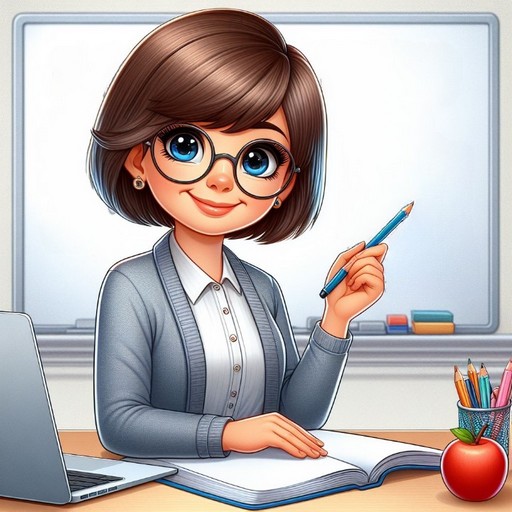 Назви героїв казки.
Яким  було совенятко? 
Що з ним трапилося?
Чому Дрізд, Соловей та Дятел реготали?
Як  мама-Сова повела себе, почувши крик? Чому?
Що ти порадиш Дрозду, Солов’ю та Дятлу?
Якими словами ти опишеш свою маму?
Як ти розумієш прислів'я:
На сонці тепло, а біля матері добре.
Театралізація
— Хто ти такий, де ти взявся?
— Я Совеня. Я випало з гнізда, не вмію ще літати і 
вдень дуже погано бачу. Я шукаю маму. 
— Хто ж твоя мама?
— Моя мама Сова.
— Яка ж вона?
— Моя мама найгарніша.
— Розкажи, яка ж вона.
— У неї голова, вуха й очі такі, як у мене.
— Ха-ха-ха! Та ти ж потвора. Виходить, і мати твоя така сама потвора. 
— Неправда! — Мама в мене найгарніша.
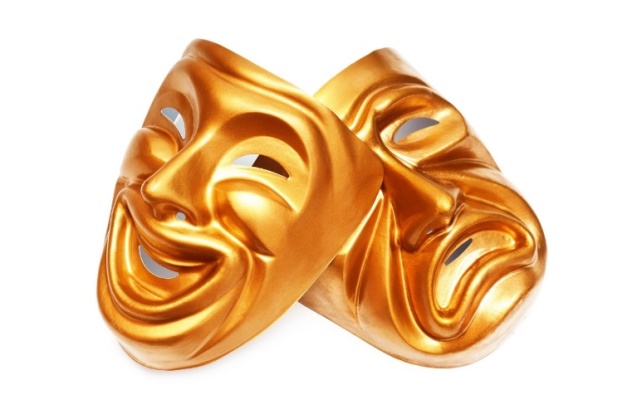 Гра «Збери прислів'я»
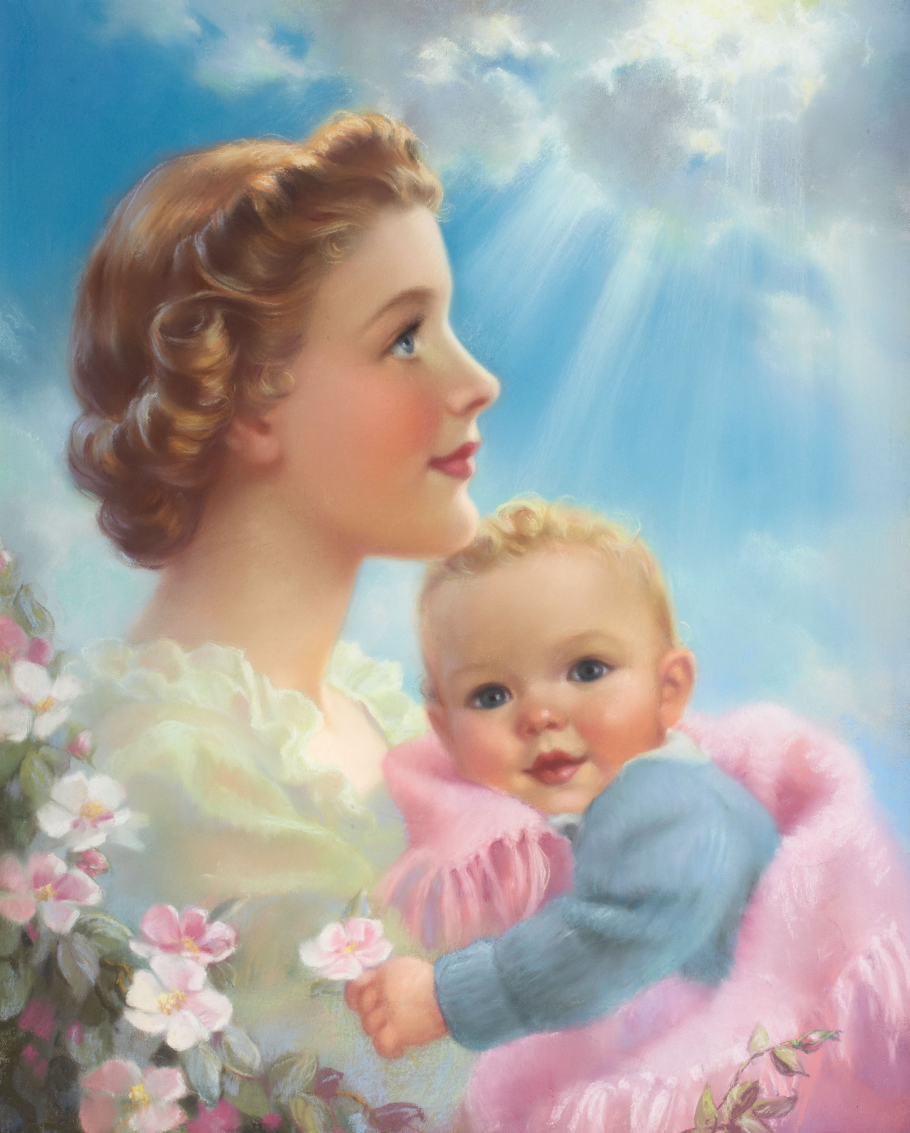 Розкажи, як ти їх розумієш.
День Матері – це найкраща можливість нагадати мамі, як сильно ми любимо і цінуємо її.
Робота в зошиті
Складемо сенкан про маму
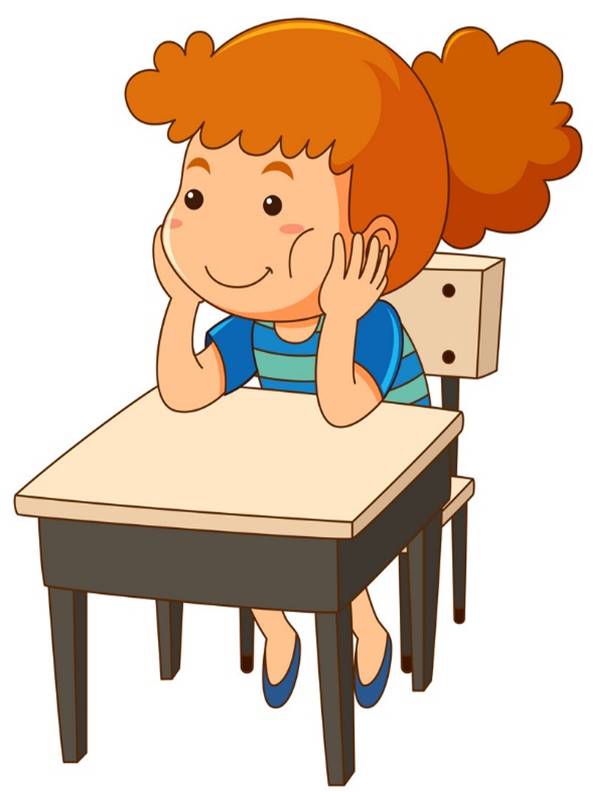 1. Хто?
Мама.
2. Яка?
2. Лагідна, ніжна.
3. Що робить?
3. Турбується, любить, усміхається.
4. Мама – найрідніша людина у світі.
4. Речення
Запиши перші три речення
5. Слово
5. Сонечко
Вправа «Мікрофон»
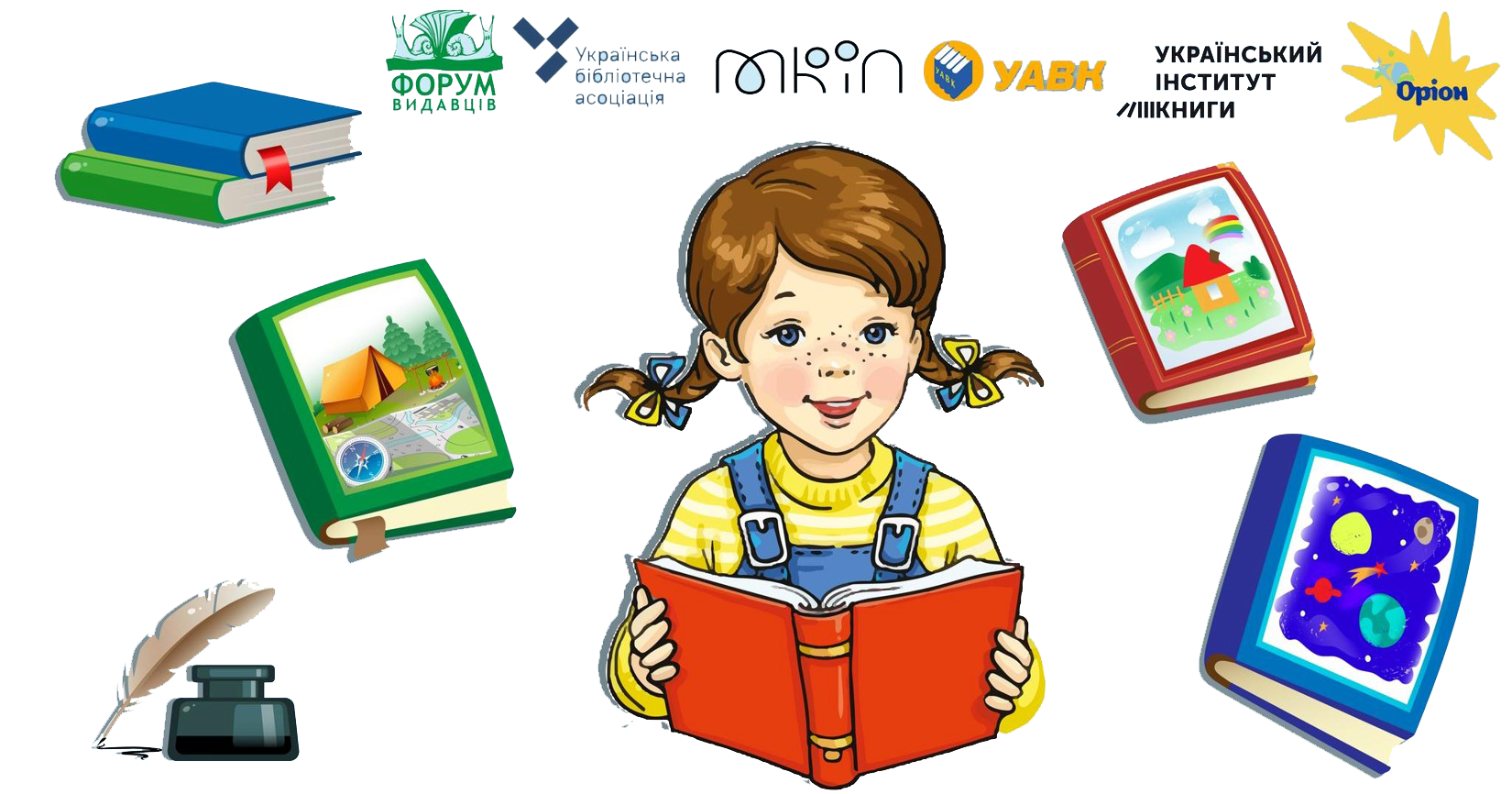 Що читали на уроці?
Про кого йдеться в текстах Варвари Гринько й Василя Сухомлинського «Найгарніша мама»?
Що спільного у цих творах?
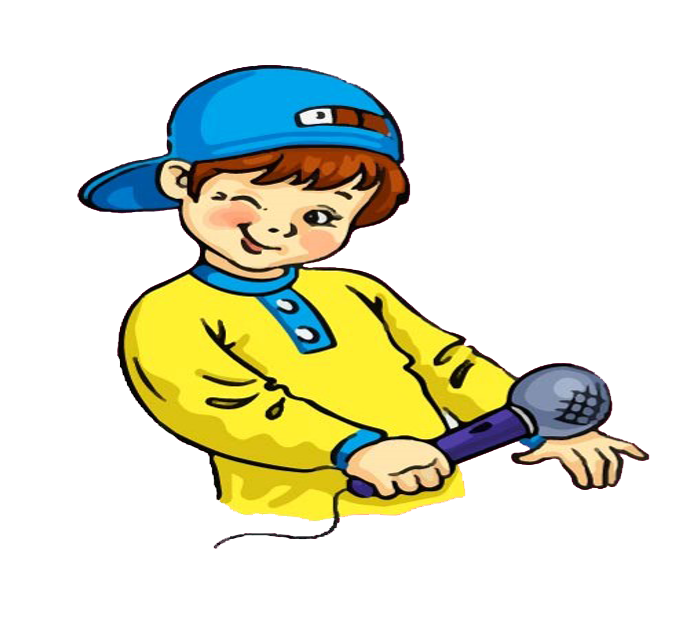 Опиши свою маму п’ятьма словами
Рефлексія
Прочитай з різними почуттями і різною інтонацією речення 
«Я люблю маму!»:
з радістю
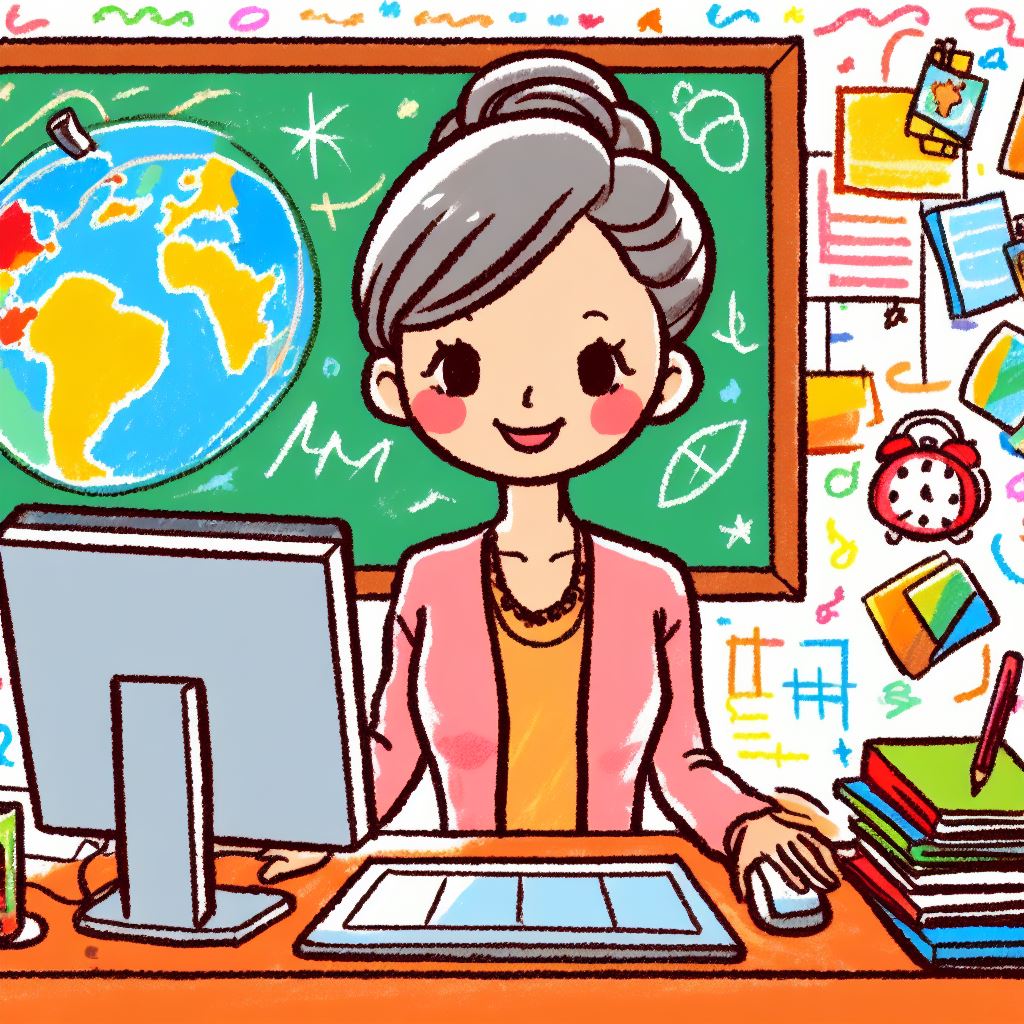 замріяно
з образою
Зі злістю
здивовано